Update EMEP4NL in the	 Netherlands
Eric van der Swaluw, Wilco de Vries, Roy Wichink Kruit, Ferd Sauter, Addo van Pul
(RIVM, The Netherlands)

In cooperation with EMEP & CEH
Why EMEP4NL in the Netherlands?
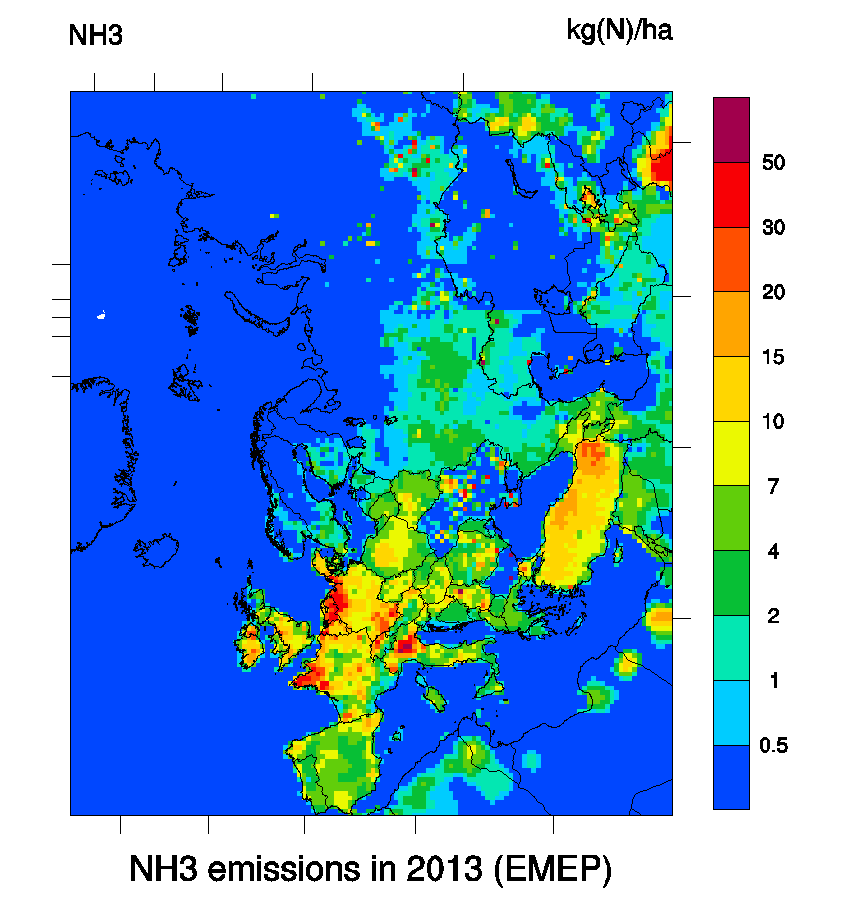 Reason is ammonia issues in the Netherlands:

2/3 of N-deposition; 
Large scale exceedances of CL

Contribution to PM

Trends in ammonia concentrations and emissions
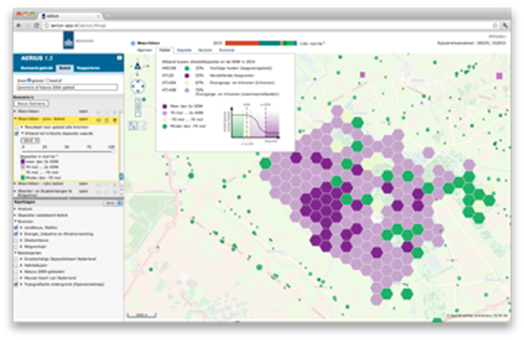 Often local spatial issues;
thousands of sources;
at 100 m scale

Calculations with OPS-model
Meteo statistics (classes)
Linearized processes (chemistry parameterized)

EMEP4NL as reference model
The EMEP4UK model
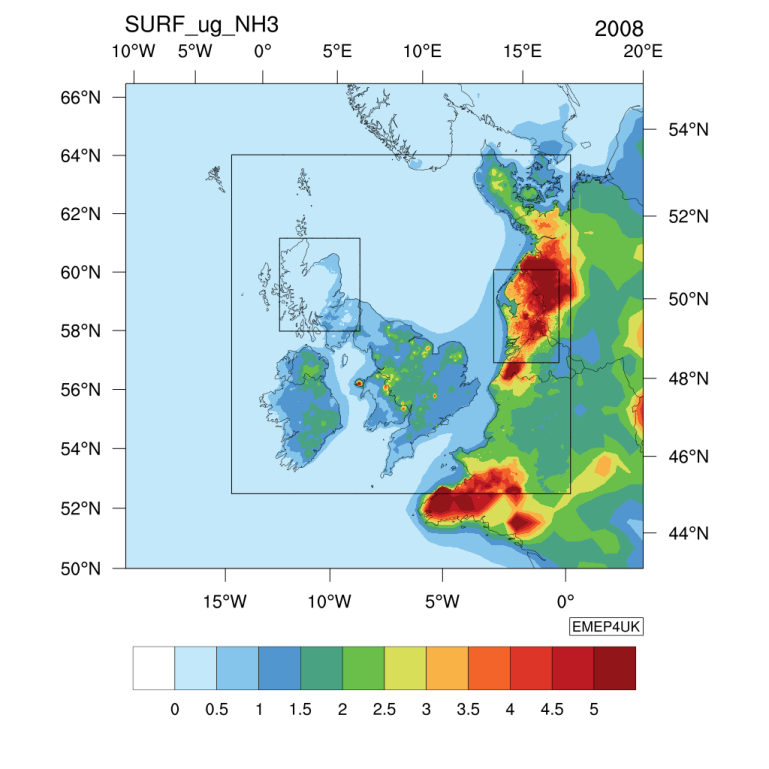 Eulerian model with a high horizontal resolution

EMEP4UK model: ~1km resolution

ECLAIRE conference 2015
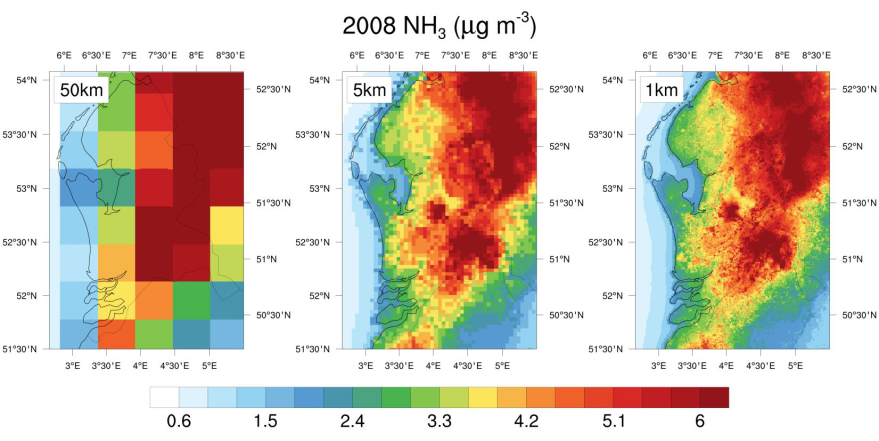 Massimo Vieno, CEH
4
The EMEP4NL
Set up
Emissions
Meteo
Comparison with measurements
Plans
Setting up EMEP4NL: horizontal resolution
Layer 1: 34 x 56 km
Layer 2: 11 x 19 km
Layer 3: 3.8 x 6.2 km
Layer 4: 1.3 x 2.1 km
6
[Speaker Notes: Layer 2 wordt niet doorgerekend met EMEP]
Setting up EMEP4NL: vertical resolution
0 meter
50 meter
92 meter
184 meter
324 meter
522 meter
781 meter
1106 meter
1503 meter
7
[Speaker Notes: 21 vertikale lagen tot een hoogte van 15 km]
Emission factors for NH3
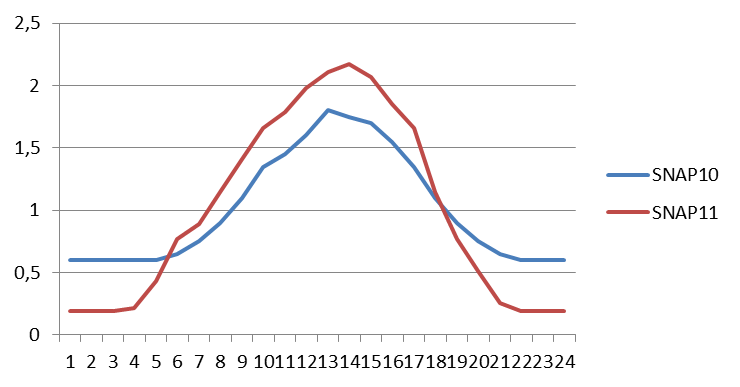 SNAP10:  factor = 1+0.0294*( Tmonth – Tyear )     (like in OPS-LT)

SNAP11:  factor like in OPS-ST
[Speaker Notes: SNAP11: aanwending en SNAP10: de rest … stallen & OPS maand versie en OPS jaar versie vrijwel geen verschil op jaarcijfers]
WRF model is used to drive EMEP model
WRF version 3.8

ECMWF reanalysis 

Calibrate every 6 hours

2006-2015 available
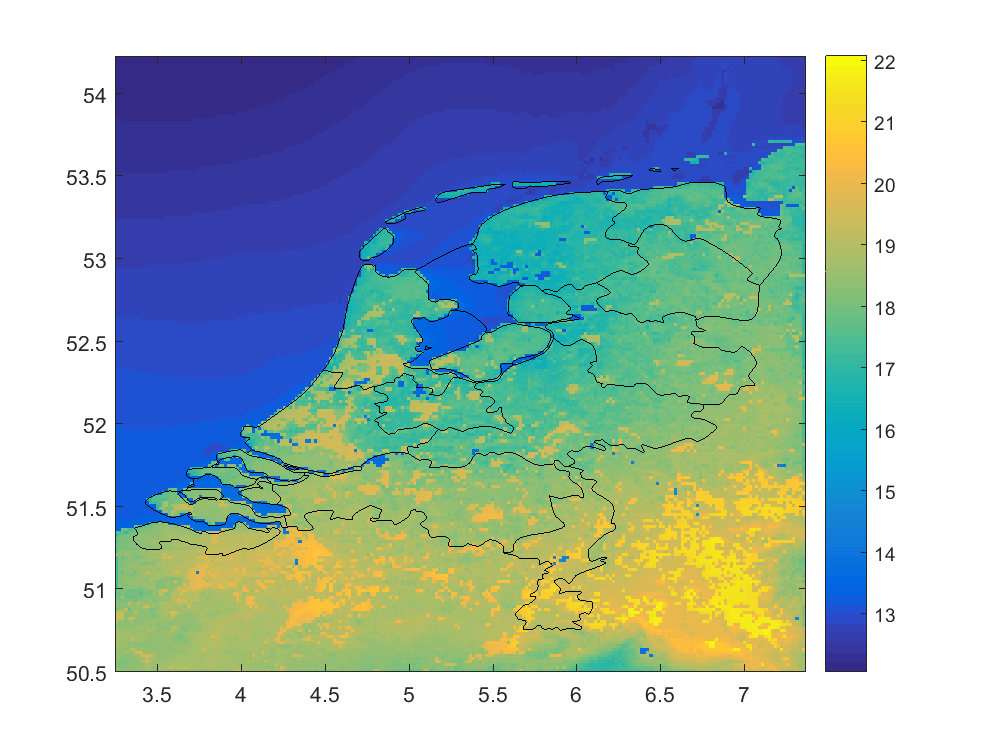 9
Ammonia concentration annual averaged
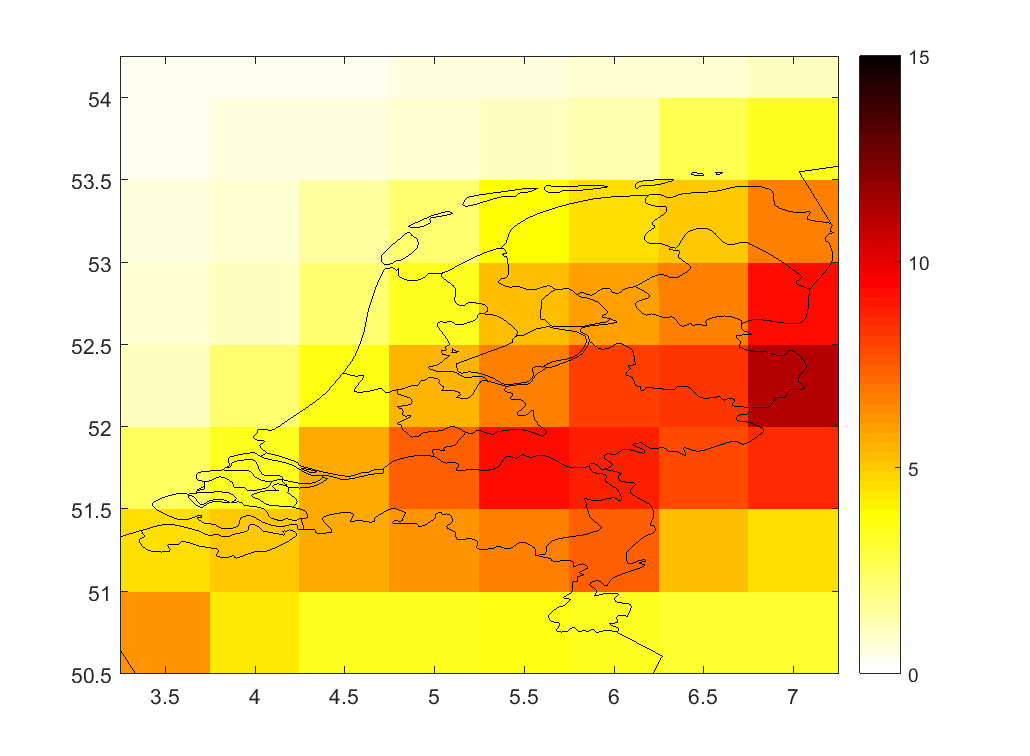 34 x 56 km
10
[Speaker Notes: Ammoniak jaar concentratie gemiddeld van 2014]
Ammonia concentration annual averaged
3.8 x 6.2 km
11
Ammonia concentration annual averaged
1.3 x 2.1 km
12
[Speaker Notes: Hier zitten dus NLDse emissies in (lees GCN)]
Ammonia concentrations
Calculation minus measurement
Calibration=1.08
2σ = 88%
[Speaker Notes: Alle MAN en LML stations: gemiddeld over periode 2006-2015: berekening gekalibreerd]
Ammonia concentrations
Calculation minus measurement
Calibration=0.79
2σ = 67%
Trend in ammonia
---  0.11  %/yr
--- -0.25 %/yr
--- -1.15 %/yr
Normalized trends like in van Zanten et al. (2017)
Ammonium concentrations
Calibration=1.27
2σ = 63%
Calibration=1.06
2σ = 25%
Trend in ammonia
NH4
(in µg/m3)
--- -0.10 µg/m3/yr
--- -0.07 µg/m3/yr
--- -0.08 µg/m3/yr
Wet deposition NHx
Calibration=1.00
2σ = 35%
Calibration=1.3
2σ = 40%
Trend in wet deposition
wet NHx
(in mol/ha)
--- -3.5 mol/ha/yr
--- -5.7 mol/ha/yr
--- -2.0 mol/ha/yr
Conclusions on trends and spatial representation
EMEP and OPS runs for 2006-2015 at 1 km resolution over the Netherlands
NH3 performance is comparable for OPS and EMEP for spatial distribution
NH4 performance is better with EMEP than for the OPS-model for spatial distribution
Trend analysis of both components are roughly the same for EMEP and OPS
BUT details of the difference in ammonia trends with OPS and EMEP need further investigation
Further plans
Update chemistry scheme OPS with parameterization from EMEP model results

Use uEMEP (pres. Bruce Denby) in the Netherlands for NH3

Analyses influence of emission patterns and deposition parameterizations on conc. & dep.

Influence of NH3 emission on PM2.5 concentrations in the Netherlands (pres. Rob Maas)